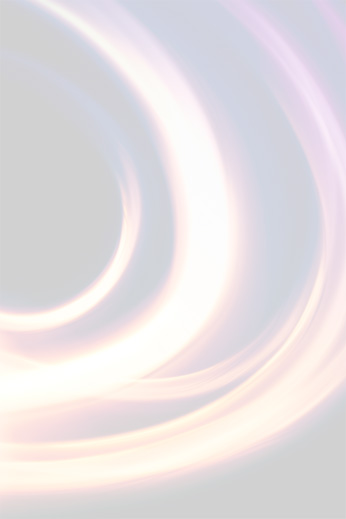 From Spatial Computing to 
Tactical Command of Swarms
Jacob Beal
2012 AAAI Fall Symposium:
Human Control of 
Bio-Inspired Swarms

November, 2012
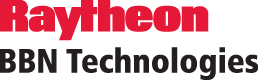 Work partially sponsored by DARPA; the views and conclusions contained in this document are those of the authors and not DARPA or the U.S. Government.
[Speaker Notes: Pre-introduction: http://www.youtube.com/watch?feature=endscreen&v=vjRPla0BONA&NR=1
Start around 0:16]
Composable Aggregate Programming
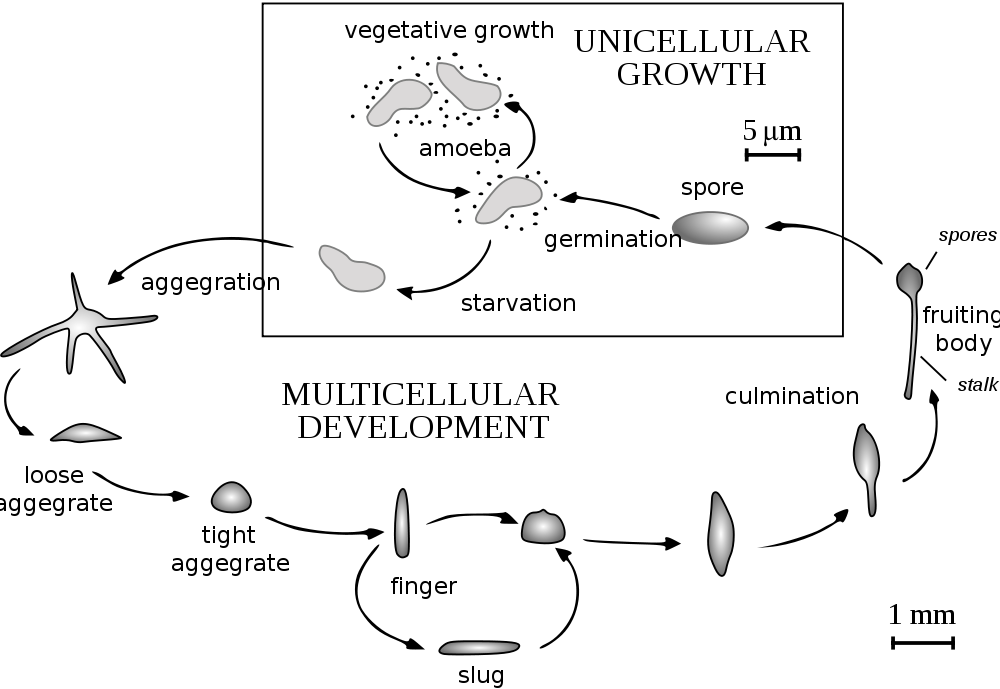 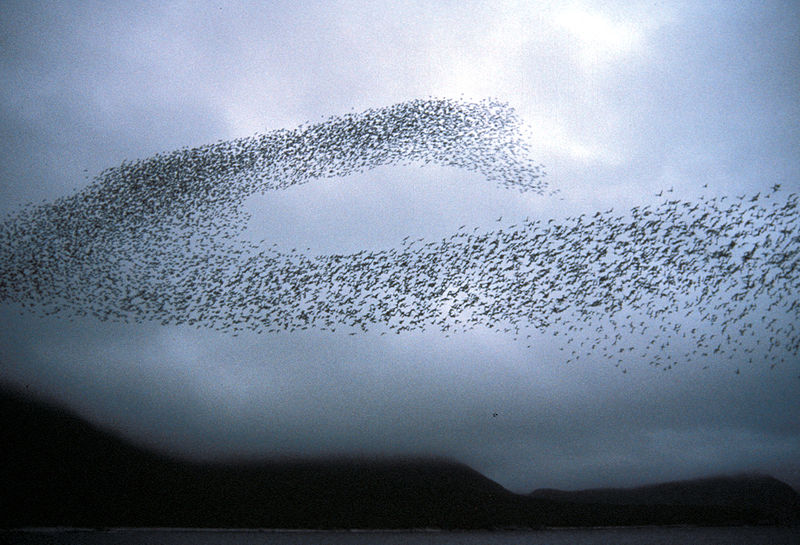 Biological Inspiration
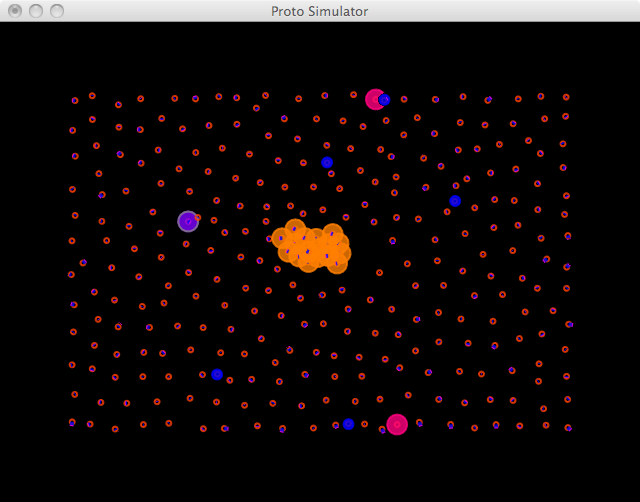 Continuous Space-Time
Computational Model
Complex Engineered Self-Organization
Let’s talk about composition…
Realistic applications demand many interacting behaviors…
Need precise semantics, simple enough for mission experts
Emergence Basis Set  Behavior Group
Amorphous Medium
device
neighborhood
Continuous space & time
 Infinite number of devices
 See neighbors' past state
Approximate with:
 Discrete network of devices
 Signals transmit state
Density, mass flow = Mobile devices
            State of matter = Degree of mobility
[Beal, UPP 2004] [Bachrach, Beal & McLurkin, NCA 2010]
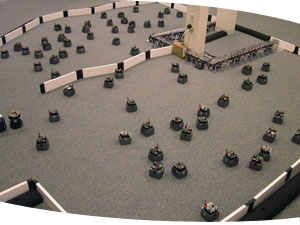 Robot Swarms
Some Recent Applications
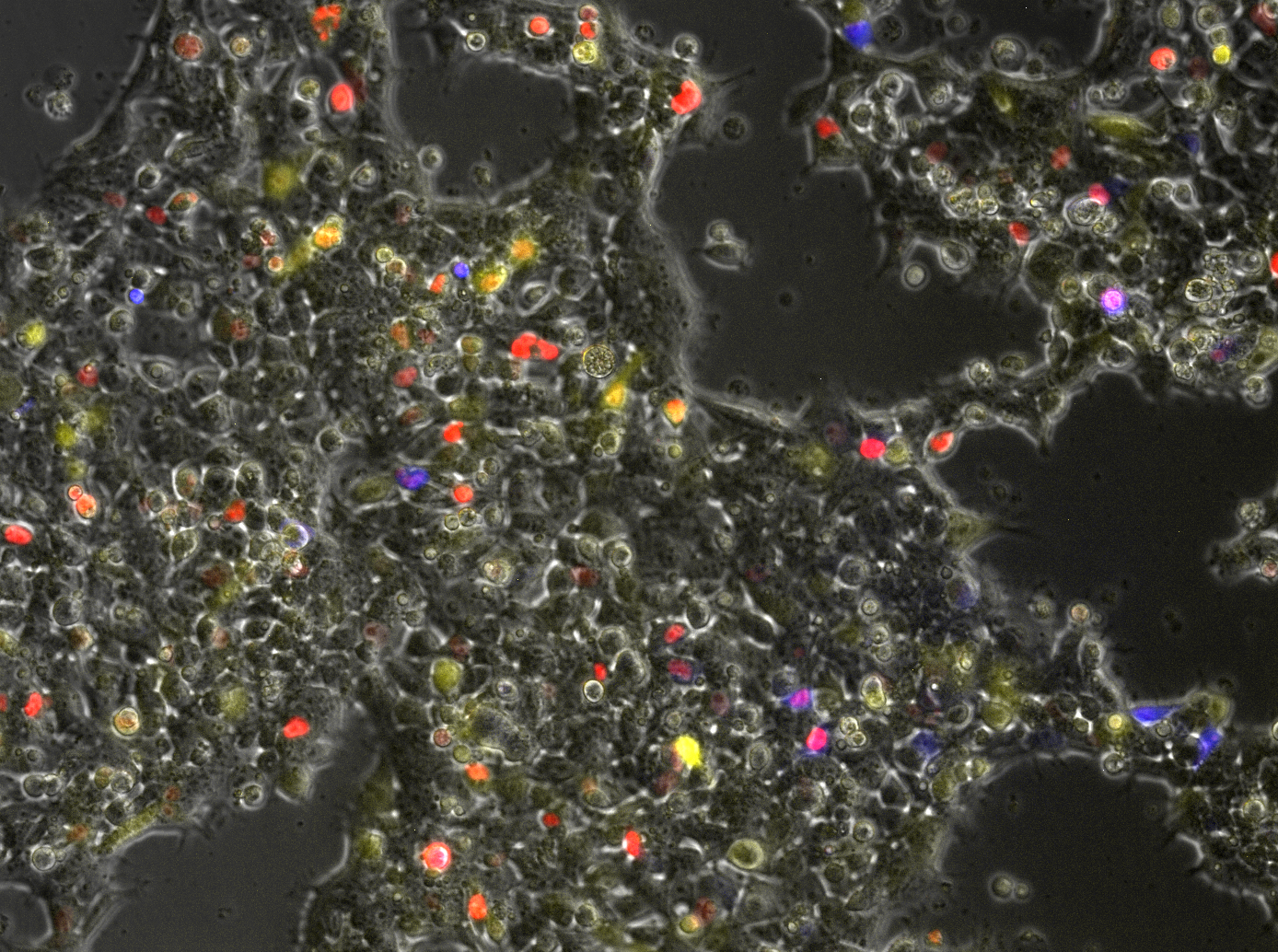 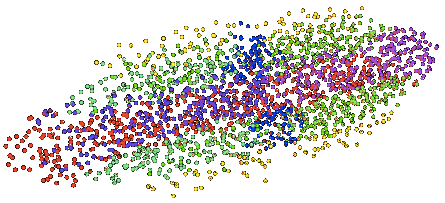 Synthetic Biology
Morphogenetic Models
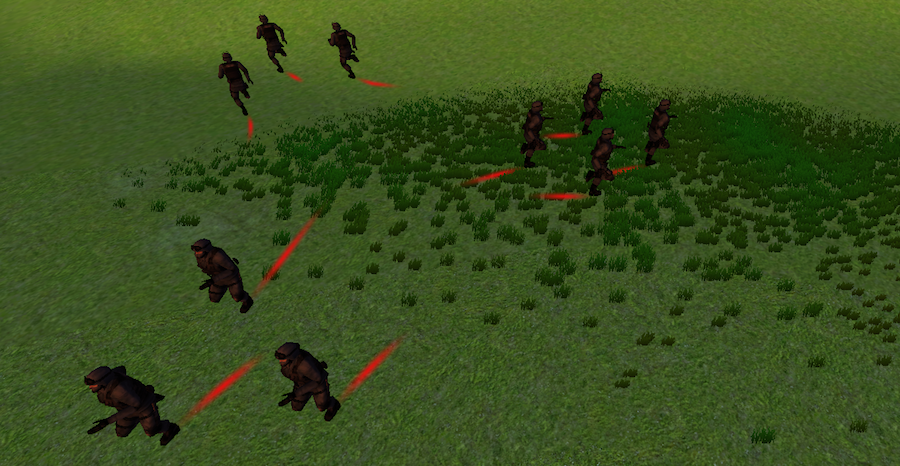 Agent-based tactical simulation
[Beal et. al., ACS Syn.Bio. 2012] [Beal et al., GECCO 2012]
 [Beal, Usbeck & Krisler, SCW 2012] [Bachrach, Beal & McLurkin,NCA 2010]
Geometric Program: Move Through
Moving
Unit
Desti-
nation
Field Dataflow Computation
destination
disperse
distance-to
grad
flock
unit
mux
[Speaker Notes: Functional computation on time-dependent fields]
device
neighborhood
Proto
(def distance-to (src) ...)
(def grad (values) ...)
(def flock (preferred) …)
(def disperse () …)
(def move-through (selected target)
  (let ((path (grad (distance-to target)))
	(fill-in (disperse)))
    (if target (tup 0 0 0)
      (if selected (flock path) fill-in))))
evaluation
global to local
compilation
Global    Local   Discrete
platform
specificity &
optimization
discrete
approximation
Device
Kernel
[Beal & Bachrach, IEEE Intel.Sys. '06]
41
7
48
Proto's Families of Primitives
Pointwise
Restriction
restrict
+
Feedback
Neighborhood
delay
+
any-hood
nbr
Formal semantics: [Beal, Usbeck & Benyo, Comp.J. 2012], [Viroli, Beal & Usbeck, Sci.Comp.Prog. 2012]
Benefits of Manifold Model
Simplicity
Scalability, robustness, adaptability
Simpler proofs and composability
Self-stabilization
Convergence

(let’s go see some examples in simulation)
Tactical Command Architecture
Build on top of continuous space model with:
Modulation by autonomic management layers
Basis set of “maneuvers”
(let’s go see modulation in action in simulation)
What’s a good maneuver basis set?
Some things that are easy to do…
Geometry:
…
0th moment
1st moment
2nd moment
Topology:
Composition:
Delegation
Parallel
Sequence
Piecewise
Linear blend
…
Separate
Connect
…but probably not high enough level
Contributions & Future Directions
Continuous manifold approach to composition
Proposed tactical architecture

Future research directions:
What is a good maneuver basis set / playbook?
Faster algorithms than current diffusion-based primitives
Graphical command UI
Strengthen composability results
Acknowledgements
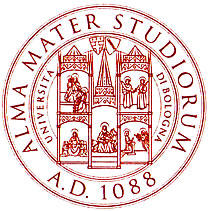 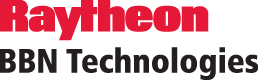 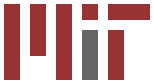 Ron Weiss
Jonathan Babb
Noah Davidsohn
Aaron Adler
Brett Benyo
Taylor Campbell
Jeff Cleveland
Joe Loyall
Susan Katz
Brian Krisler
Gretchen Markiewicz
Katie McGuire
Hala Mostafa
Rick Schantz
Kyle Usbeck
Fusun Yaman
Mirko Viroli
Matteo Casadei
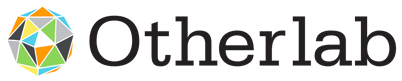 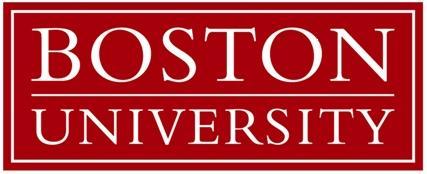 Jonathan Bachrach
Douglas Densmore
Evan Appleton
Swapnil Bhatia
Traci Haddock
Viktor Vasilev
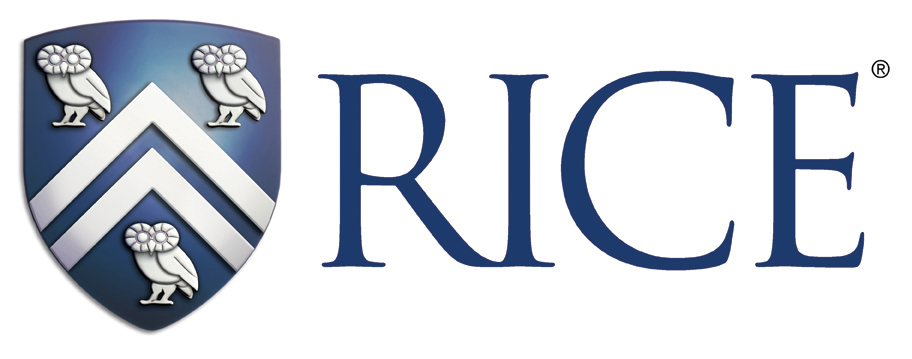 James McLurkin
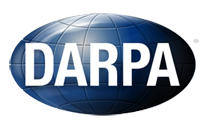 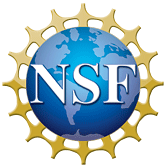 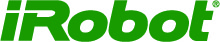 Annan Mozeika
Ben Axelrod